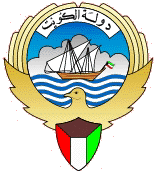 وزارة التربية
التوجيه الفني العام للعلوم
اللجنة الفنية المشتركة للمرحلة الابتدائية
خطة توطين التدريب للمنهج الوطني القائم على الكفايات 
الأسبوع السادس للصف الأول الابتدائي 
الفصل الدراسي الثاني العام الدراسي 2016-2017
إعداد
منطقة حولي التعليمية
الكفاية الخاصة 3-1 للصف الأول 
الحصة (4من 5)
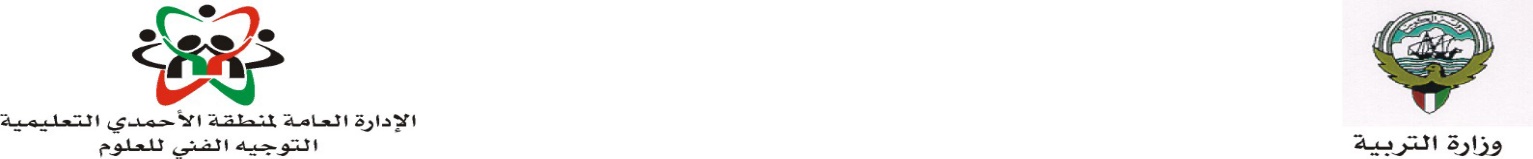 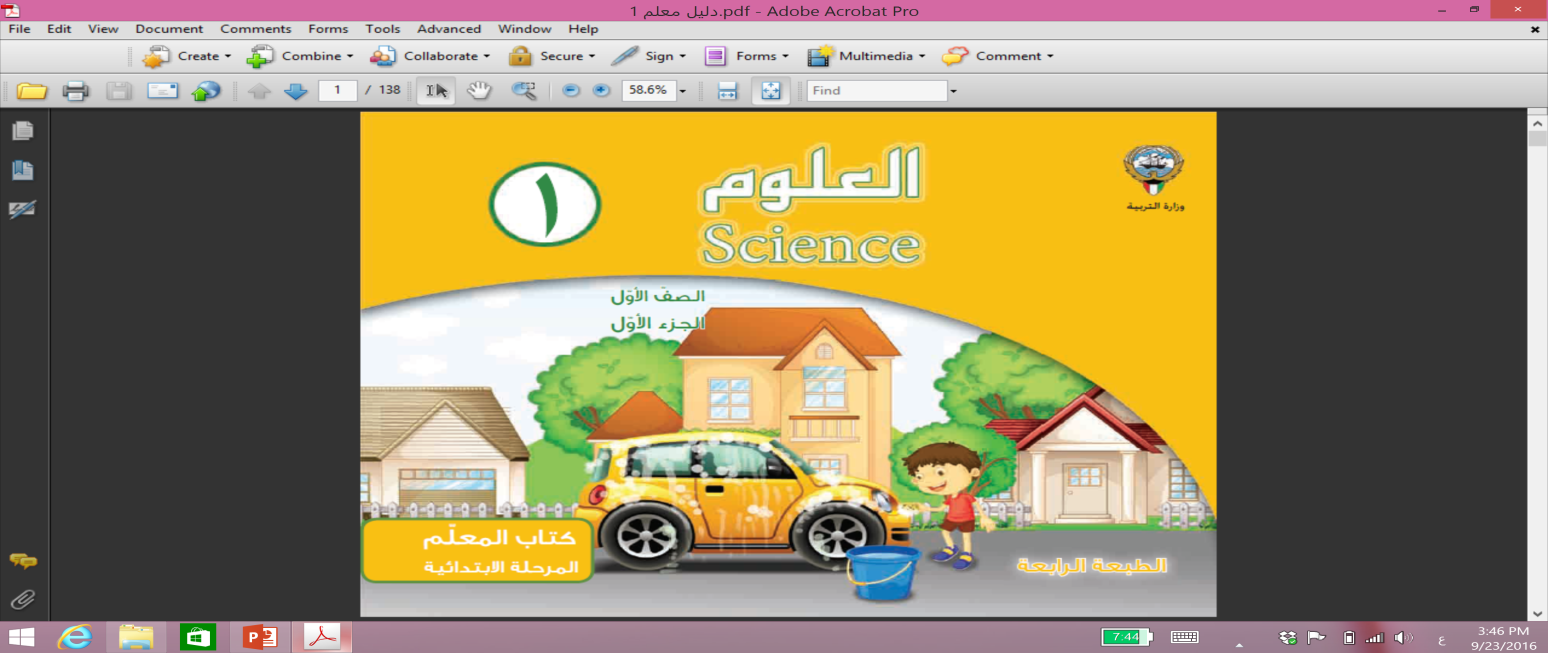 إعداد التوجيه الفني للعلوم 
منطقة حولي التعليمية
قوانين ورشة العمل
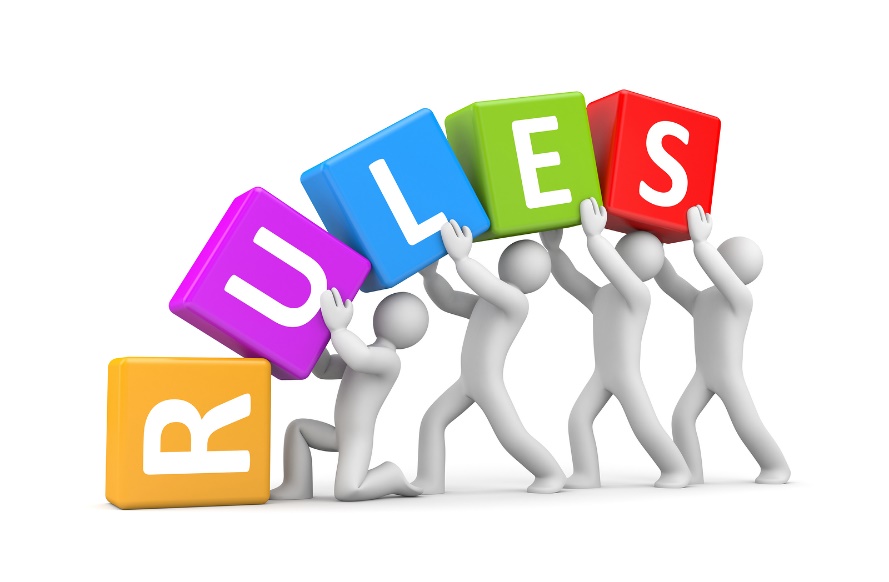 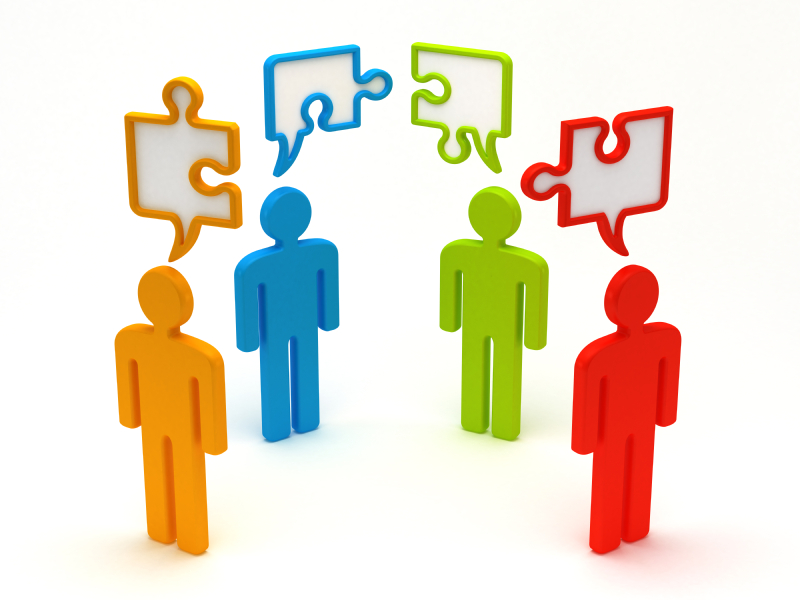 مجموعة---
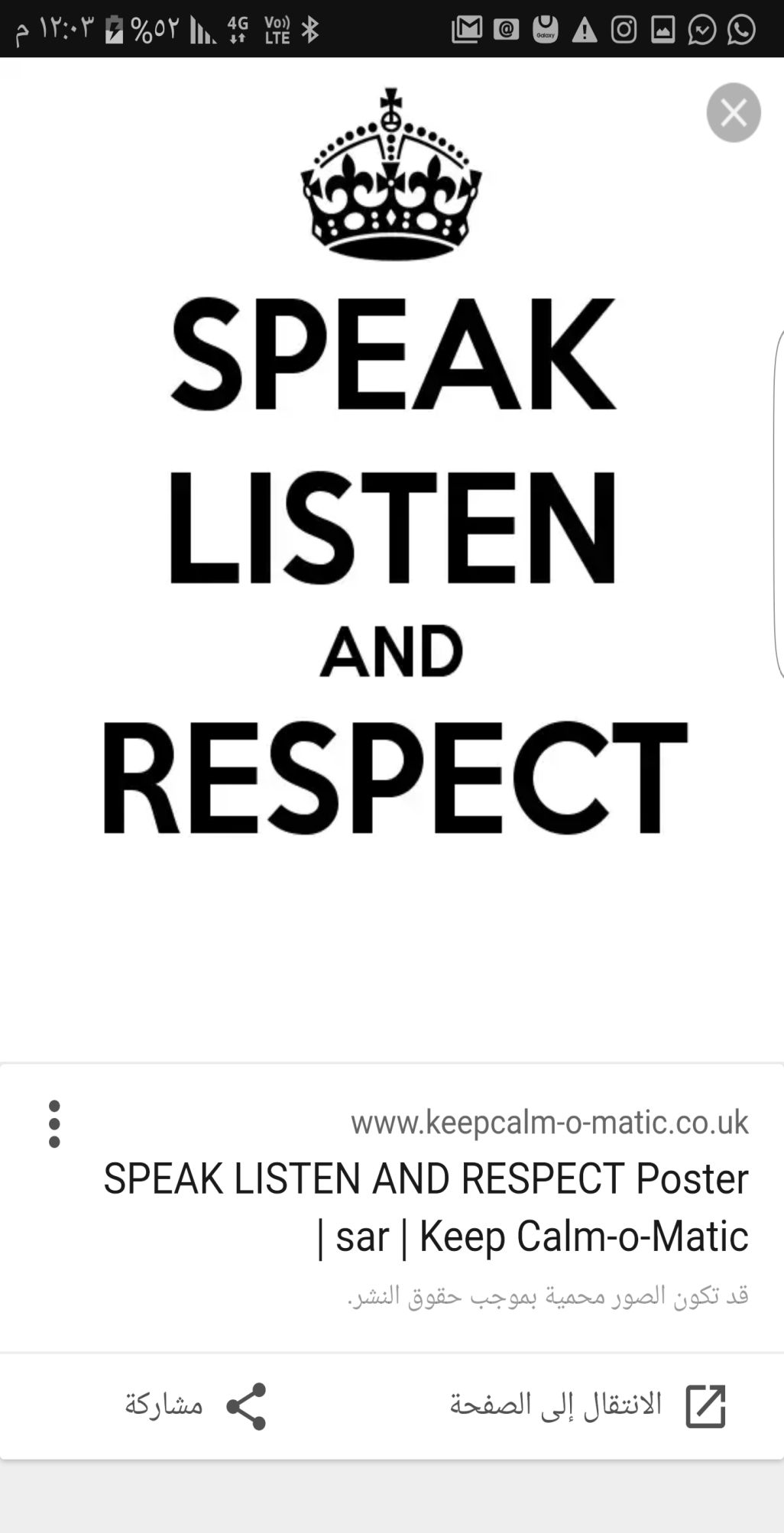 المشاركة الفعالة
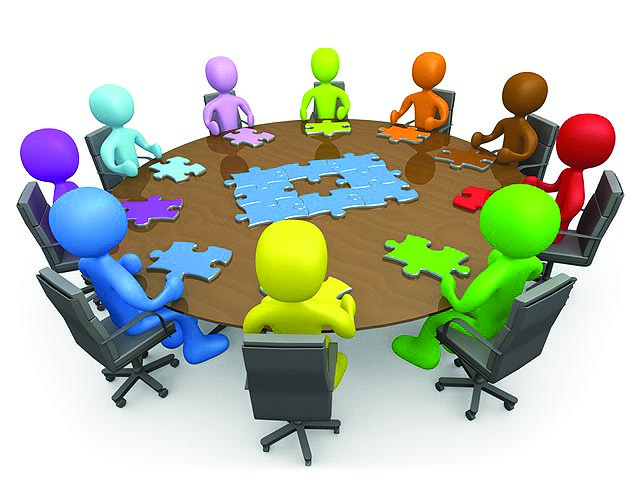 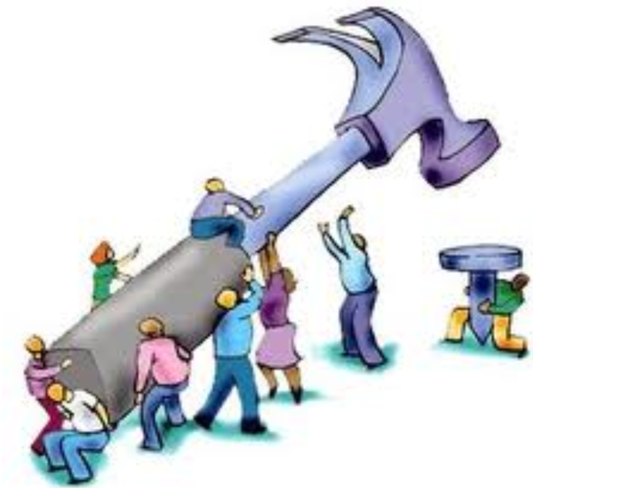 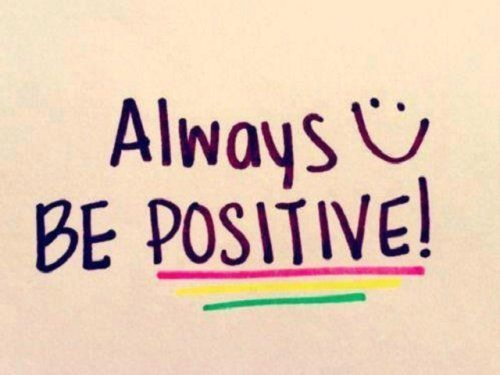 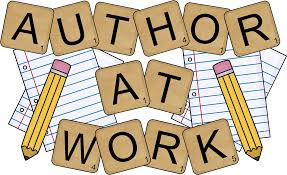 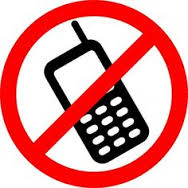 الكفاية العامة 3: الربط بين الأفكار العلمية و المحاولات مع العمليات التكنولوجية و المنتجات من أجل حماية و رفع و تعزيز و استدامة البيئة الطبيعية و المجتمعية.الكفاية الخاصة:3-1 يتعرف على ويشير الى استخدام التكنولوجيا المعروفة في المنزل و المدرسة.عدد الحصص المقترحة (5) الحصة 4 من 5معيار المنهج 3-1 : يشير الى طرق التشغيل الآمنة للتكنولوجيا المختلفة المستخدمة لتكوين الضوء و الحرارة ، التبريد في المنزل و المدرسة، التكنولوجيا مثل أضواء المرور التي تسمح بالمرور الآمن على الطرق.
استخدام التكنولوجيا ( إشارة المرور ) في عبور الطريق بأمان
المفاهيم العلمية المتضمنة في الكفاية الخاصة: 
1- لإشارة المرور دور في تنظيم مرور السيارات.
2- التشغيل الآمن لإشارة المرور يساعد في المحافظة على الحياة.
مصادر التعلم: فيديو ، حاسوب ، مسجل ، انترنت ، أوراق عمل.
القيم و الأمن و السلامة : نبه المتعلمين إلى وضع حزام الأمان في السيارة و الالتزام بقواعد المرور و التأكد من الإشارة قبل عبور الشارع و احترام شرطي المرور ومصاحبة الوالدين عند عبور الشارعالكلمات الجديدة: اعبر – لا اعبر – انطلق – استعد – قف – إشارة المرورالنشاط المنزلي: بمساعدة الأهل ، قم بصنع إشارة المرور من مواد معاد استعمالها في المنزل.
مقترح الدرس
الكفاية العامة 3: الربط بين الأفكار العلمية و المحاولات مع العمليات التكنولوجية و المنتجات من أجل حماية و رفع و تعزيز و استدامة البيئة الطبيعية و المجتمعية.الكفاية الخاصة:3-1 يتعرف على ويشير الى استخدام التكنولوجيا المعروفة في المنزل و المدرسة.عدد الحصص المقترحة (5) الحصة 4 من 5معيار المنهج 3-1 : يشير إلى طرق التشغيل الآمنة للتكنولوجيا المختلفة المستخدمة لتكوين الضوء و الحرارة ، التبريد في المنزل و المدرسة، التكنولوجيا مثل أضواء المرور التي تسمح بالمرور الآمن على الطرق.
استخدام التكنولوجيا ( إشارة المرور ) في عبور الطريق بأمان
المفاهيم العلمية المتضمنة في الكفاية الخاصة: 
1- لإشارة المرور دور في تنظيم مرور السيارات.
2- التشغيل الآمن لإشارة المرور و يساعد في المحافظة على الحياة.
مصادر التعلم: فيديو ، حاسوب ، مسجل ، انترنت ، أوراق عمل.
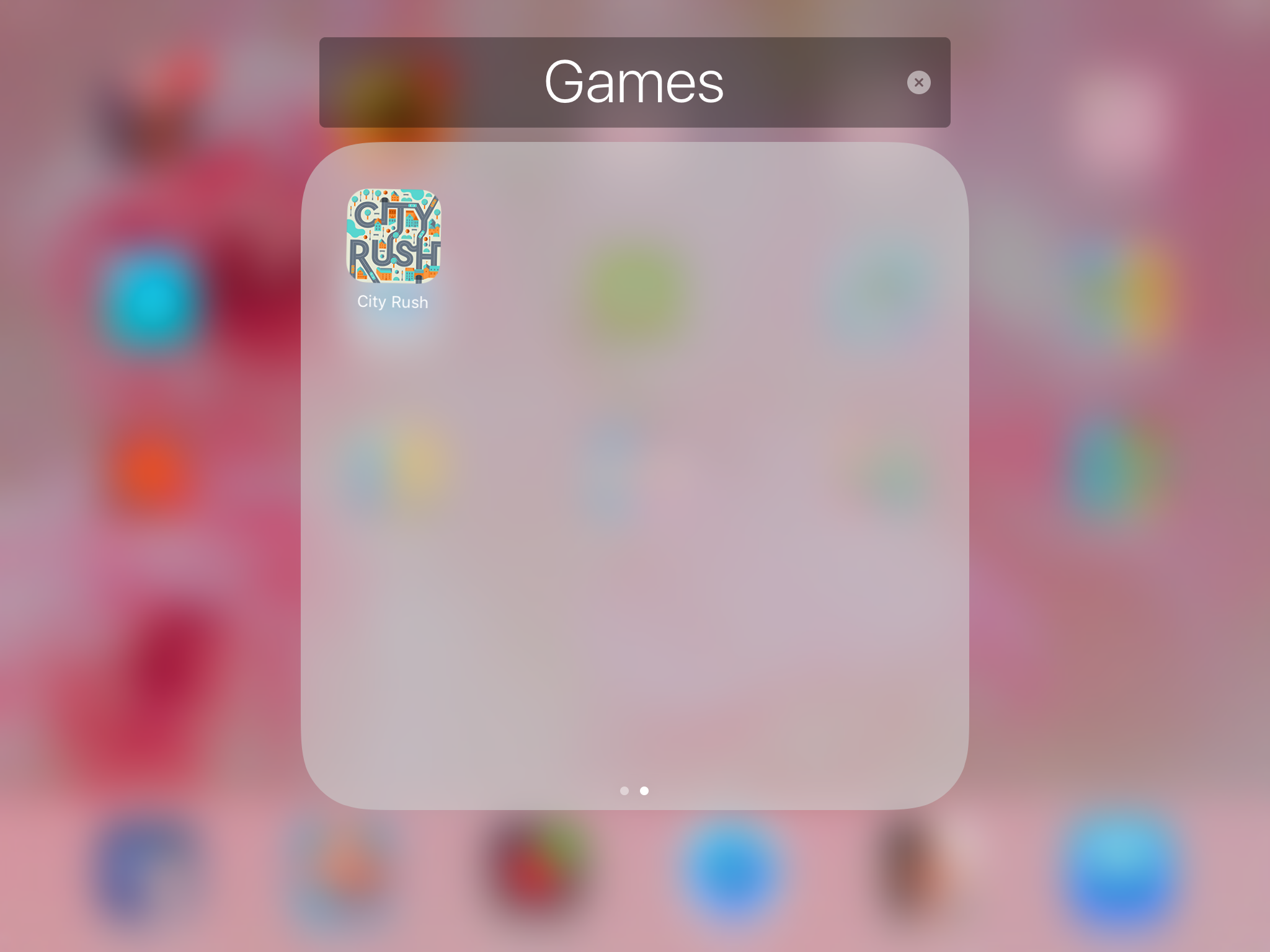 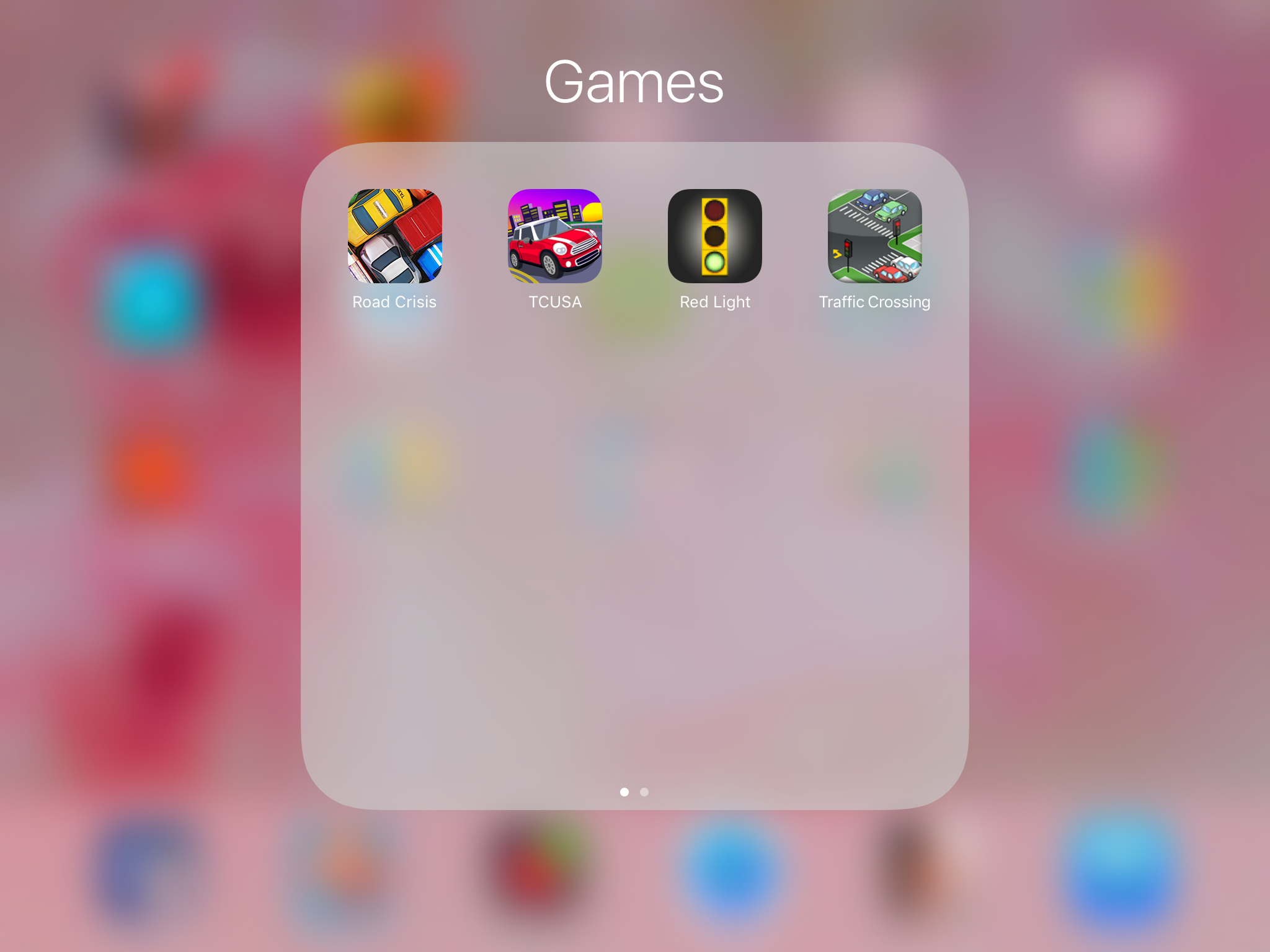 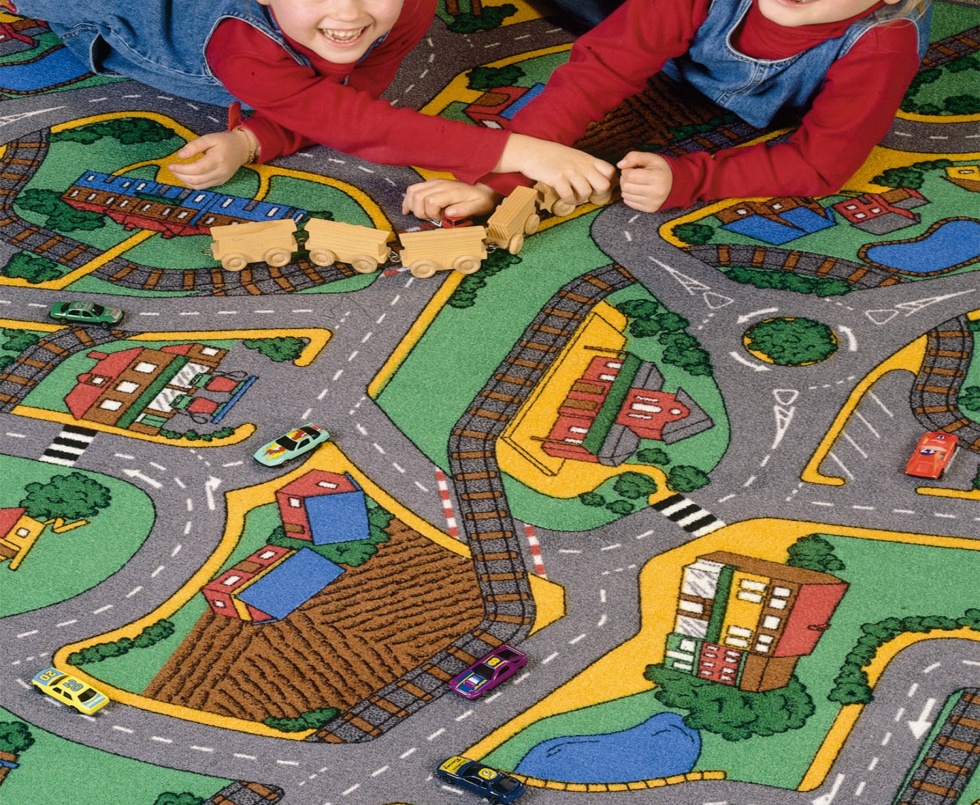 اكتشف الخطأ :
لاحظ وفسر ما تراه ؟
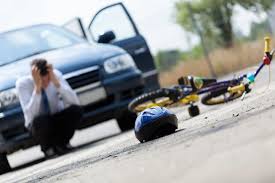 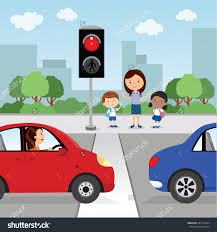 القيم و الأمن و السلامة : عرض أغنية عن حزام الأمان و إشارات المرور ثم مناقشة المتعلمين حول أهمية حزام الأمان و الالتزام بقواعد المرور و احترام شرطي المرور و مصاحبة أحد الوالدين عند عبور الشارعالكلمات الجديدة: مناقشة الكلمات الجديدة من خلال لعبة تعلمية (السبورة الناطقة)  اعبر – لا اعبر – انطلق – استعد – قف – إشارة المرورالنشاط المنزلي: بمساعدة الأهل ، قم بصنع إشارة المرور من مواد معاد استعمالها في المنزل
السبورة الناطقة
وزارة التربية الإدارة العامة لمنطقة حولي التعليمية                                                                                            ورقة عمل                         الاسم: -------------------                                                             الأقل من المعيار                        الصف: 1/ ------
لون  إشارات المرور حسب  العبارات  المطلوبة :
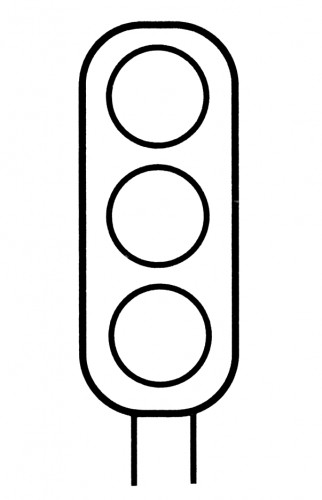 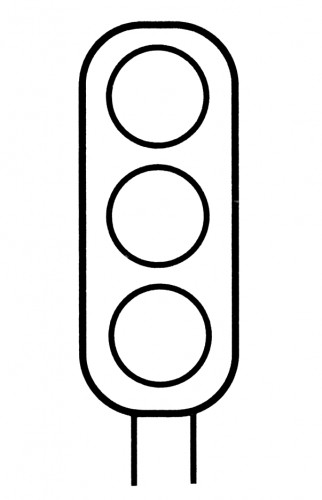 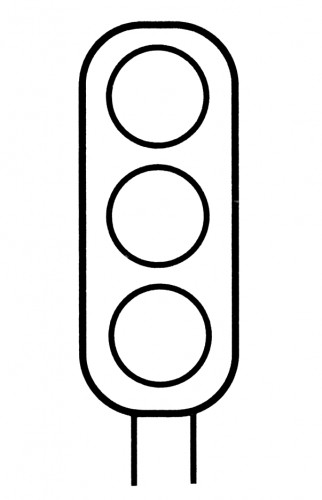 انطلق
استعد
قف
وزارة التربية الإدارة العامة لمنطقة حولي التعليمية                                                                                           ورقة عمل                         الاسم: -------------------                                                       الأعلى من المعيار                           الصف: 1/ ------
لون إشارات المرور الأربعة  بحيث لا تتصادم السيارات بعضها ببعض :
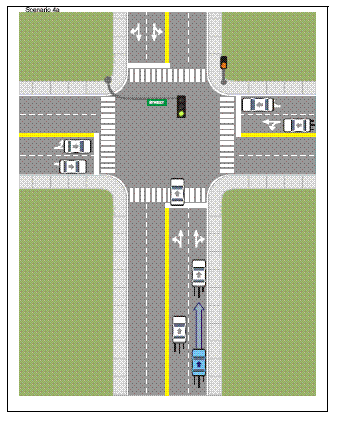 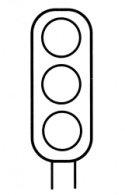 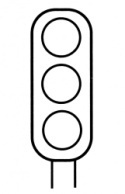 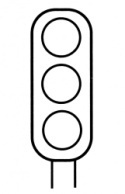 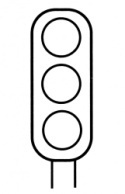